«Осуществление тактики «Содействие» с детьми с разными образовательными потребностями»
Тактика «содействия »является одной из четырех тактик педагогической поддержки, необходимо понимать, что переход к тактике «содействие» возможен только после того, как ребёнок, благодаря тактикам «защиты» и «помощи»,  разблокирует свою активность и будет свободен для поиска и выбора.
Тактика «содействия» -  это поддержка педагогом деятельности ребенка, посредством создания  условий,  находясь в которых, ребёнок спеша в будущее, в меру осознанности строил и управлял своим настоящим. 
Кредо тактики «содействия» - ребёнок всегда имеет объективную возможность выбирать и может стать субъектом выбора.
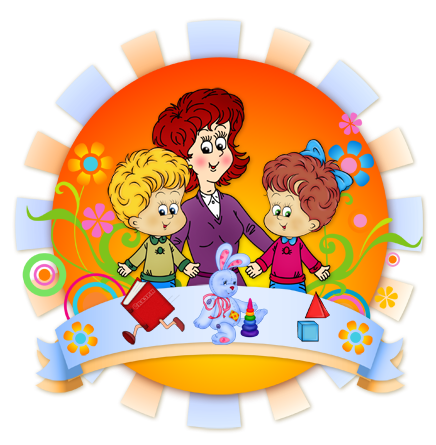 Главным  требованием   к тактике «содействия» является стабильное эмоциональное состояние ребенка, самооценка не занижена, где  ребенок вовлекается  в процесс,  
  а педагог интересуется 
  его мнением и 
  отношением
  к происходящему, 
  предлагая новые 
  варианты, не знакомые
  ребенку.
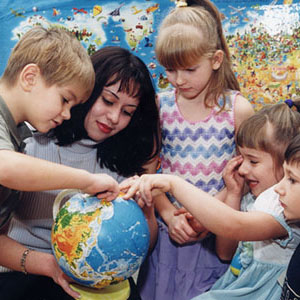 Успешность осуществления  поддержки возможна при      соблюдении следующих условий.
1. Согласие ребенка на помощь и поддержку
2. Приоритет самого ребенка в решении собственных проблем
3. Совместность, сотрудничество, содействие
4. Доброжелательность и безоценочность
Осуществляя тактику «содействия», педагог занимает позицию «слушающего» и «вопрошающего», намеренно избегая позиции «советчика» и «эксперта».
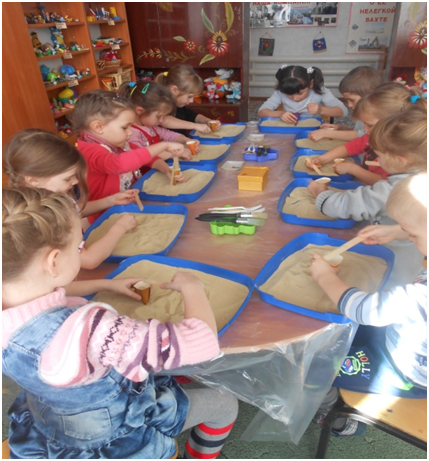 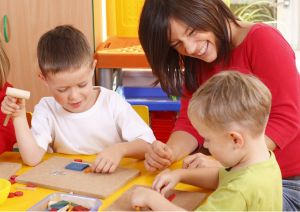 Методы и приемы тактики «содействия»
Видео фрагменты.
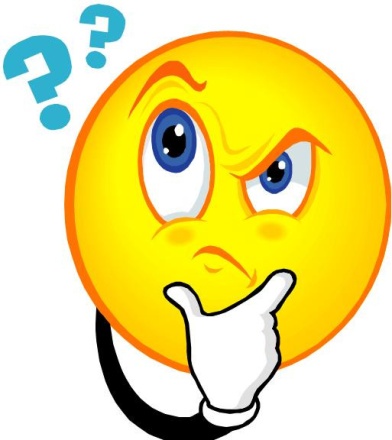 Спасибо за внимание
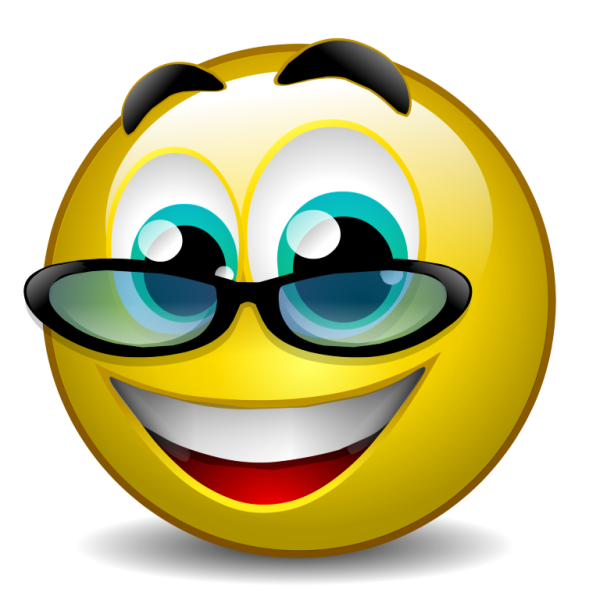